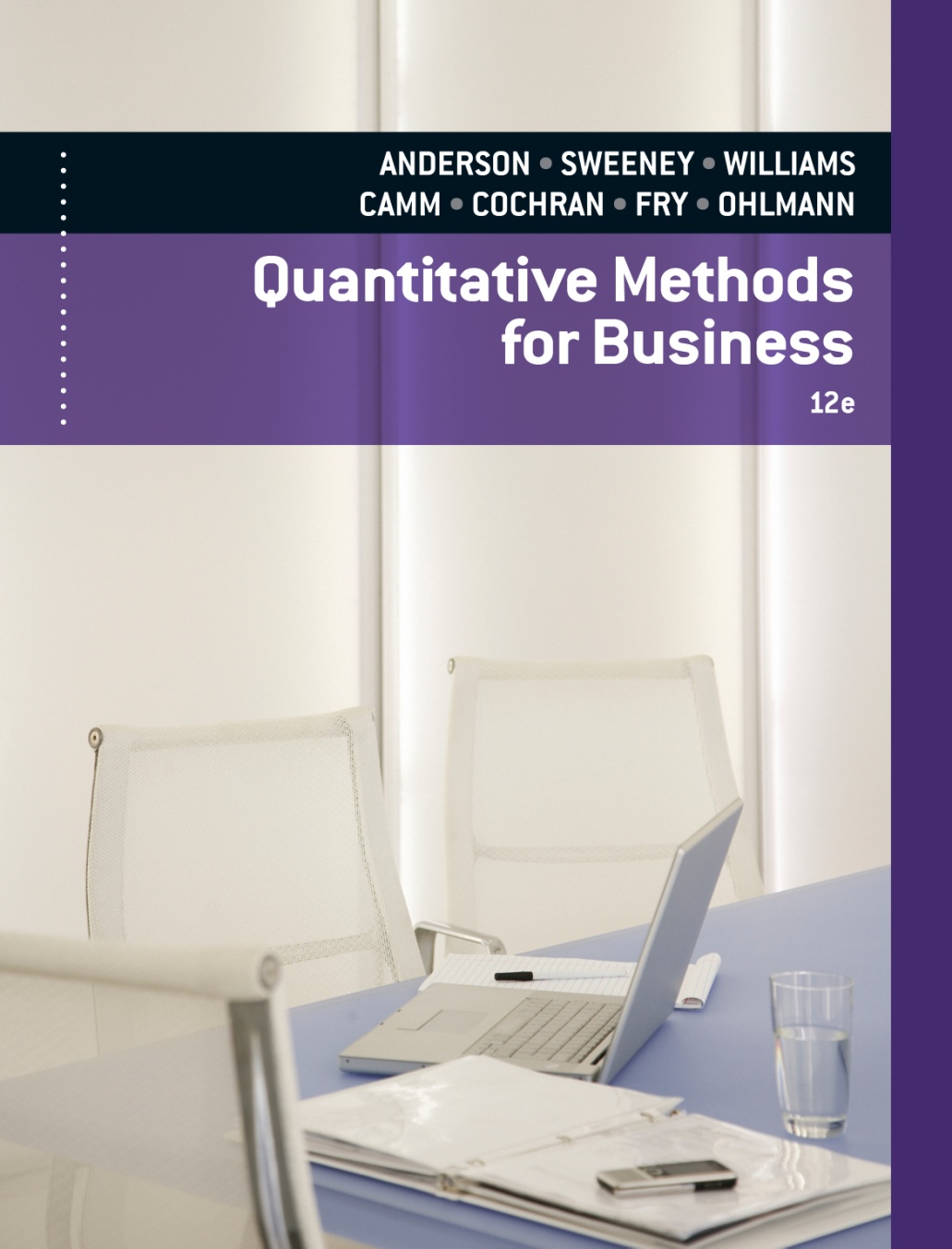 SLIDES  BY
.
.
.
.
.
.
.
.
.
.
.
.
John Loucks

St. Edward’s Univ.
Chapter 7Introduction to Linear Programming
Linear Programming Problem
Problem Formulation
A Simple Maximization Problem
Graphical Solution Procedure
Extreme Points and the Optimal Solution
A Simple Minimization Problem
Special Cases
Linear Programming
Linear programming has nothing to do with computer programming.
The use of the word “programming” here means “choosing a course of action.”
Linear programming involves choosing a course of action when the mathematical model of the problem contains only linear functions.
Linear Programming (LP) Problem
The maximization or minimization of some quantity is the objective in all linear programming problems.
All LP problems have constraints that limit the degree to which the objective can be pursued.
A feasible solution satisfies all the problem's constraints.
An optimal solution is a feasible solution that results in the largest possible objective function value when maximizing (or smallest when minimizing).
A graphical solution method can be used to solve a linear program with two variables.
Linear Programming (LP) Problem
If both the objective function and the constraints are linear, the problem is referred to as a linear programming problem.
Linear functions are functions in which each variable appears in a separate term raised to the first power and is multiplied by a constant (which could be 0).
Linear constraints are linear functions that are restricted to be "less than or equal to", "equal to", or "greater than or equal to" a constant.
Problem Formulation
Problem formulation or modeling is the process of translating a verbal statement of a problem into a mathematical statement.
Formulating models is an art that can only be mastered with practice and experience.
Every LP problems has some unique features, but most problems also have common features.
General guidelines for LP model formulation are illustrated on the slides that follow.
Guidelines for Model Formulation
Understand the problem thoroughly.
Describe the objective.
Describe each constraint.
Define the decision variables.
Write the objective in terms of the decision variables.
Write the constraints in terms of the decision variables.
Example 1:  A Simple Maximization Problem
LP Formulation
Objective
Function
Max       5x1 + 7x2

s.t.            x1            <   6
               2x1 + 3x2  <  19
                 x1 +   x2  <   8

      x1 > 0  and  x2  > 0
“Regular”
Constraints
Non-negativity
  Constraints
Example 1:  Graphical Solution
First Constraint Graphed
x2
8

7

6

5

4

3

2

1
x1 =  6
Shaded region
contains all
feasible points
for this constraint
(6, 0)
x1
1      2      3      4      5      6      7      8      9     10
Example 1:  Graphical Solution
Second Constraint Graphed
x2
8

7

6

5

4

3

2

1
(0, 6 1/3)
2x1 + 3x2  = 19
Shaded
region contains
all feasible points
for this constraint
(9 1/2, 0)
x1
1      2      3      4      5      6      7      8      9     10
Example 1:  Graphical Solution
Third Constraint Graphed
x2
(0, 8)
8

7

6

5

4

3

2

1
x1 + x2  =  8
Shaded
region contains
all feasible points
for this constraint
(8, 0)
x1
1      2      3      4      5      6      7      8      9     10
Example 1:  Graphical Solution
Combined-Constraint Graph Showing Feasible Region
x2
x1 + x2  =  8
8

7

6

5

4

3

2

1
x1 =  6
2x1 + 3x2  = 19
Feasible
 Region
x1
1      2      3      4      5      6      7      8      9     10
Example 1:  Graphical Solution
Objective Function Line
x2
8

7

6

5

4

3

2

1
(0, 5)
Objective Function
5x1 + 7x2 = 35
(7, 0)
x1
1      2      3      4      5      6      7      8      9     10
Example 1:  Graphical Solution
Selected Objective Function Lines
x2
8

7

6

5

4

3

2

1
5x1 + 7x2 = 35
5x1 + 7x2 = 39
5x1 + 7x2 = 42
x1
1      2      3      4      5      6      7      8      9     10
Example 1:  Graphical Solution
Optimal Solution
x2
Maximum
Objective Function Line
5x1 + 7x2 = 46
8

7

6

5

4

3

2

1
Optimal Solution
(x1 = 5, x2 = 3)
x1
1      2      3      4      5      6      7      8      9     10
Summary of the Graphical Solution Procedurefor Maximization Problems
Prepare a graph of the feasible solutions for each of the constraints.
Determine the feasible region that satisfies all the constraints simultaneously.
Draw an objective function line.
Move parallel objective function lines toward larger objective function values without entirely leaving the feasible region.
Any feasible solution on the objective function line with the largest value is an optimal solution.
Slack and Surplus Variables
A linear program in which all the variables are non-negative and all the constraints are equalities is said to be in standard form.  
Standard form is attained by adding slack variables to "less than or equal to" constraints, and by subtracting surplus variables from "greater than or equal to" constraints.  
Slack and surplus variables represent the difference between the left and right sides of the constraints.
Slack and surplus variables have objective function coefficients equal to 0.
Slack Variables (for < constraints)
Example 1 in Standard Form
Max     5x1 + 7x2 + 0s1 + 0s2 + 0s3

s.t.          x1           +  s1 	         =    6
             2x1 + 3x2	   +  s2 	         =  19
               x1 +   x2	 	+  s3  =    8

                             x1, x2 , s1 , s2 , s3  >  0
s1 , s2 , and s3  
are slack variables
Slack Variables
Optimal Solution
x2
Third
Constraint:
x1 + x2  =  8
First
Constraint:
x1 =  6
8

7

6

5

4

3

2

1
s3 = 0
s1 = 1
Second
Constraint:
2x1 + 3x2  = 19
Optimal
Solution
(x1 = 5, x2 = 3)
s2 = 0
x1
1      2      3      4      5      6      7      8      9     10
Extreme Points and the Optimal Solution
The corners or vertices of the feasible region are referred to as the extreme points.
An optimal solution to an LP problem can be found at an extreme point of the feasible region.
When looking for the optimal solution, you do not have to evaluate all feasible solution points.
You have to consider only the extreme points of the feasible region.
Example 1:  Extreme Points
x2
8

7

6

5

4

3

2

1
(0, 6 1/3)
5
(5, 3)
4
Feasible
 Region
(6, 2)
3
(6, 0)
(0, 0)
2
1
x1
1      2      3      4      5      6      7      8      9     10
Example 2:  A Simple Minimization Problem
LP Formulation
Min      5x1 + 2x2 

s.t.        2x1 + 5x2  >  10
             4x1 −   x2  >  12
               x1 +   x2  >    4

                   x1, x2  >  0
Example 2:  Graphical Solution
Graph the Constraints
     Constraint 1:  When x1 = 0, then x2 = 2; when x2 = 0, 	then x1 = 5.  Connect (5,0) and (0,2).  The ">" side 	is above this line.
     Constraint 2:  When x2 = 0, then x1 = 3.  But setting x1
                  to 0 will yield x2 = -12, which is not on the graph.  	Thus, to get a second point on this line, set x1 to 	any number larger than 3 and solve for x2:  when
		x1 = 5, 	then x2 = 8.  Connect (3,0) and (5,8).  The ">“
		side is to the right.
Example 2:  Graphical Solution
Graph the Constraints (continued)
     Constraint 3:  When x1 = 0, then x2 = 4; when x2 = 0, 	then x1 = 4.  Connect (4,0) and (0,4).  The ">" side 	is above this line.
Example 2:  Graphical Solution
Constraints Graphed
x2
6

5

4

3

2

1
Feasible Region
4x1 −  x2  >  12
x1 + x2  >  4
2x1 + 5x2  >  10
x1
1       2       3       4        5       6
Example 2:  Graphical Solution
Graph the Objective Function
		Set the objective function equal to an arbitrary constant (say 20) and graph it.  For 5x1 + 2x2 = 20, when x1 = 0, then x2 = 10; when x2= 0, then x1 = 4.  Connect (4,0) and (0,10).

Move the Objective Function Line Toward Optimality
		Move it in the direction which lowers its value (down), since we are minimizing, until it touches the last point of the feasible region, determined by the last two constraints.
Example 2:  Graphical Solution
Objective Function Graphed
x2
Min  5x1 + 2x2
6

5

4

3

2

1
4x1 −  x2  >  12
x1 + x2  >  4
2x1 + 5x2  >  10
x1
1       2       3       4        5       6
Example 2:  Graphical Solution
Solve for the Extreme Point at the Intersection of the Two Binding Constraints
                    		    4x1 - x2 = 12
                     		      x1+ x2 =  4
     Adding these two equations gives:
  
			         5x1 = 16  or   x1 = 16/5

      Substituting this into x1 + x2 = 4  gives:   x2 = 4/5
Solve for the Optimal Value of the Objective Function

	              5x1 + 2x2  = 5(16/5) + 2(4/5)  =   88/5
Example 2:  Graphical Solution
Optimal Solution
x2
6

5

4

3

2

1
4x1 −  x2  >  12
x1 + x2  >  4
Optimal Solution:
 x1 = 16/5,  x2 = 4/5,

    5x1 + 2x2 = 17.6
2x1 + 5x2  >  10
x1
1       2       3       4        5       6
Summary of the Graphical Solution Procedurefor Minimization Problems
Prepare a graph of the feasible solutions for each of the constraints.
Determine the feasible region that satisfies all the constraints simultaneously.
Draw an objective function line.
Move parallel objective function lines toward smaller objective function values without entirely leaving the feasible region.
Any feasible solution on the objective function line with the smallest value is an optimal solution.
Surplus Variables
Example 2 in Standard Form
Min      5x1 + 2x2 + 0s1 + 0s2 + 0s3

s.t.        2x1 + 5x2  −  s1                	=  10
             4x1 −   x2            −  s2           	=  12
               x1 +   x2                       − s3  	=    4

                          x1, x2, s1, s2, s3  >   0
s1 , s2 , and s3 are 
surplus variables
Example 2:  Spreadsheet Solution
Partial Spreadsheet Showing Solution
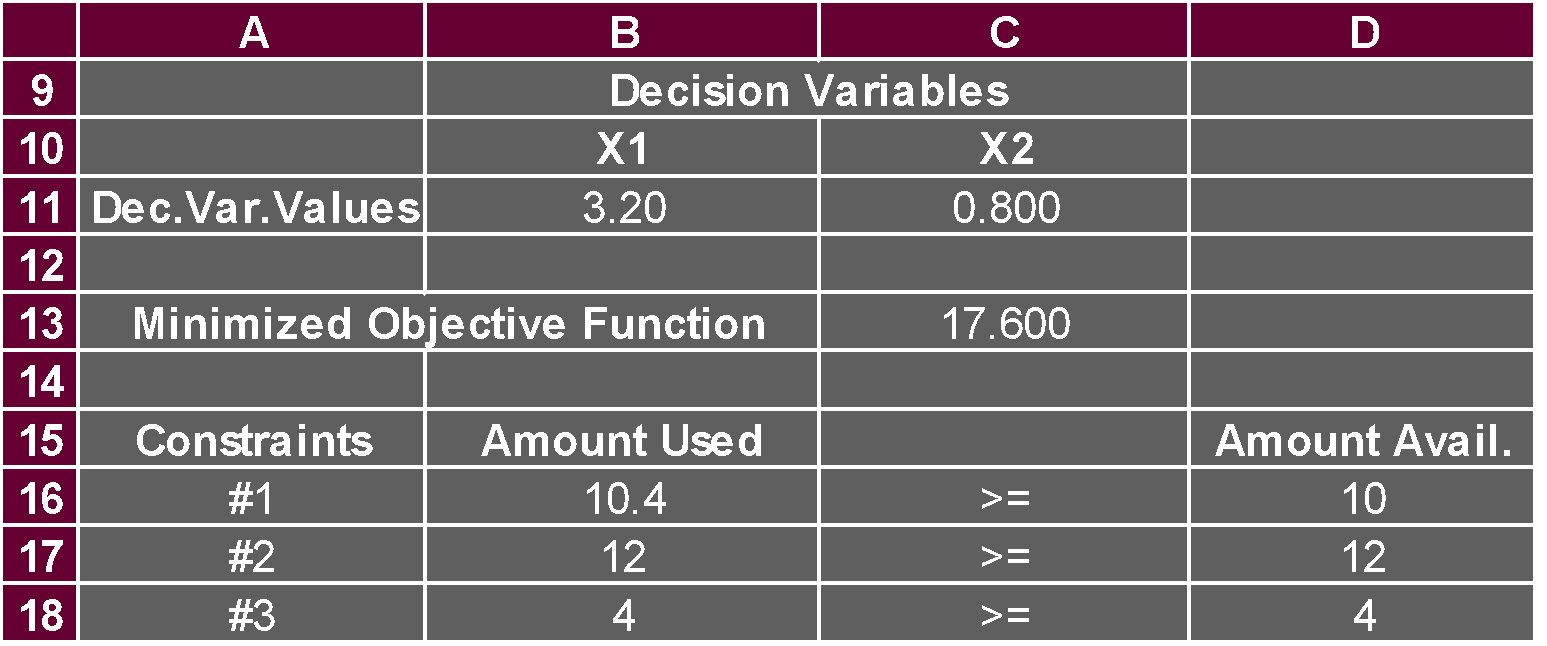 Example 2:  Spreadsheet Solution
Interpretation of Computer Output

We see from the previous slide that:

		  Objective Function Value  =  17.6
		  Decision Variable #1 (x1)   =    3.2
		  Decision Variable #2 (x2)   =    0.8
		  Surplus in Constraint #1    =  10.4 − 10 = 0.4
		  Surplus in Constraint #2    =  12.0 − 12 = 0.0
		  Surplus in Constraint #3    =    4.0 −   4 = 0.0
Feasible Region
The feasible region for a two-variable LP problem can be nonexistent, a single point, a line, a polygon, or an unbounded area.
Any linear program falls in one of four categories:
is infeasible 
has a unique optimal solution
has alternative optimal solutions
has an objective function that can be increased without bound
A feasible region may be unbounded and yet there may be optimal solutions.  This is common in minimization problems and is possible in maximization problems.
Special Cases
Alternative Optimal Solutions
	In the graphical method, if the objective function line is parallel to a boundary constraint in the direction of optimization, there are alternate optimal solutions, with all points on this line segment being optimal.
Example:  Alternative Optimal Solutions
Consider the following LP problem.
Max       4x1 + 6x2

s.t.            x1            <    6
               2x1 + 3x2  <  18
                 x1 +   x2  <    7

      x1 > 0  and  x2  > 0
Example:  Alternative Optimal Solutions
Boundary constraint 2x1 + 3x2 < 18  and objective function Max  4x1 + 6x2 are parallel.  All points on line segment A – B are optimal solutions.
x2
x1 + x2  <  7
7

6

5

4

3

2

1
Max  4x1 + 6x2
A
B
x1 <  6
2x1 + 3x2  < 18
x1
1      2      3      4      5      6      7      8      9     10
Special Cases
Infeasibility
No solution to the LP problem satisfies all the constraints, including the non-negativity conditions.
Graphically, this means a feasible region does not exist.
Causes include:
A formulation error has been made.
Management’s expectations are too high.
Too many restrictions have been placed on the problem (i.e. the problem is over-constrained).
Example:  Infeasible Problem
Consider the following LP problem.
Max     2x1 + 6x2

s.t.        4x1 + 3x2  <  12
             2x1 +   x2  >   8

                   x1, x2  >   0
Example:  Infeasible Problem
There are no points that satisfy both constraints, so there is no feasible region (and no feasible solution).
x2
10
2x1 + x2  >  8
8
6
4x1 + 3x2  <  12
4
2
x1
2        4        6        8       10
Special Cases
Unbounded
The solution to a maximization LP problem is unbounded if the value of the solution may be made indefinitely large without violating any of the constraints.
For real problems, this is the result of improper formulation.  (Quite likely, a constraint has been inadvertently omitted.)
Example:  Unbounded Solution
Consider the following LP problem.
Max    4x1 + 5x2
	
s.t.         x1 +   x2  >  5
            3x1 +   x2  >  8

                   x1, x2  >  0
Example:  Unbounded Solution
The feasible region is unbounded and the objective function line can be moved outward from the origin without bound, infinitely increasing the objective function.
x2
10
3x1 + x2  >  8
8
6
Max  4x1 + 5x2
4
x1 + x2  >  5
2
x1
2        4        6        8       10
End of Chapter 7
Task
Reiser Sports Products wants to determine the number of All-Pro (A) and College (C) footballs to produce in order to maximize profit over the next four-week planning horizon. Constraints affecting the production quantities are the production capacities in three departments: cutting and dyeing; sewing; and inspection and packaging. For the four-week planning period, 340 hours of cutting and dyeing time, 420 hours of sewing time, and 200 hours of inspection and packaging time are available. All-Pro footballs provide a profit.
x2
Max  5A + 4C
s.t. 
12A +  6C 	≤ 340 	Cutting dan dyeing
9A   +  15C 	≤ 420 	Sewing
6A   +  6C 	≤ 200 	Inpection dan packaging
 A,C	 ≥ 0
Determine the values of variables A and C to determine the maximum solution!
Graph the solution graph for each time required by each department!
What is the maximum total profit you get?
Calculate the slack for the case!
Write a model for the mathematical equation by adding the slack!